APA Practice guideline for the treatment of patients with eating disorders
These training slides are funded by the Gordon and Betty Moore Foundation through a grant program administered by the Council of Medical Specialty Societies.
[Speaker Notes: Full practice guideline citation: American Psychiatric Association: Practice Guideline for the Treatment of Patients with Eating Disorders, 4th Ed. Washington, DC, American Psychiatric Association Publishing, 2023
Online and pdf versions available at: https://www.psychiatry.org/psychiatrists/practice/clinical-practice-guidelines
Executive Summary available at: https://ajp.psychiatryonline.org/doi/10.1176/appi.ajp.23180001]
Practice Guideline Development
EATING DISORDERS: Screening
Statement 1 - APA recommends (1C) screening for the presence of an eating disorder as part of an initial psychiatric evaluation.

Rationale: Risk to health if present; estimated prevalence:






Prevalence rates have a wide range of estimates based on the study design and country. Rates for eating disorders that do not meet full diagnostic criteria are even higher.
EATING DISORDERS: SCREENING Questionnaire
To assess for binge-eating disorder, add: During the last 3 months, did you have any episodes of excessive overeating (i.e., eating significantly more than what most people would eat in a similar period of time)?
EATING DISORDERS: Initial Evaluation of Eating History
Statement 2 - APA recommends (1C) that the initial evaluation of a patient with a possible eating disorder include assessment of
the patient's height and weight history (e.g., maximum and minimum weight, recent weight changes);
presence of, patterns in, and changes in restrictive eating, food avoidance, binge eating, and other eating-related behaviors (e.g., rumination, regurgitation, chewing and spitting);
patterns and changes in food repertoire (e.g., breadth of food variety, narrowing or elimination of food groups);
presence of, patterns in, and changes in compensatory and other weight control behaviors, including dietary restriction, compulsive or driven exercise, purging behaviors (e.g., laxative use, self-induced vomiting), and use of medication to manipulate weight;
EATING DISORDERS: Initial Evaluation of Eating History, cont.
Statement 2 (continued)
percentage of time preoccupied with food, weight, and body shape;
prior treatment and response to treatment for an eating disorder;
psychosocial impairment secondary to eating or body image concerns or behaviors; and 
family history of eating disorders, other psychiatric illnesses, and other medical conditions (e.g., obesity, inflammatory bowel disease, diabetes mellitus).
EATING DISORDERS: ASSESSMENT recommendations from expert survey
Rationale for assessment related recommendations comes from consensus, including expert opinion survey (1 = not appropriate, 5 = highly appropriate to assess).
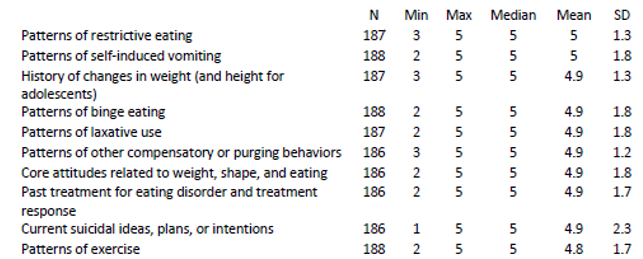 EATING DISORDERS: ASSESSMENT recommendations from expert survey, part 2
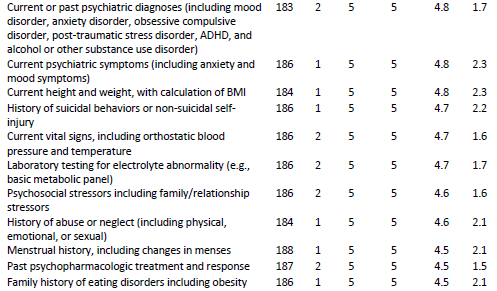 EATING DISORDERS: ASSESSMENT recommendations from expert survey, part 3
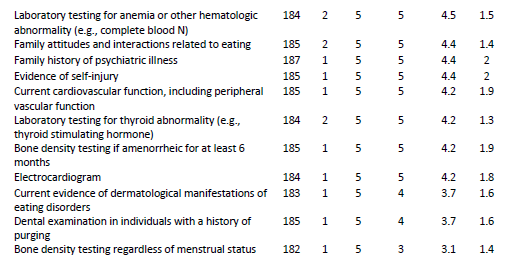 EATING DISORDERS: Initial Evaluation
When conducting an assessment for an eating disorder, consider the full range of possible disorders including atypical eating disorders and avoidant/restrictive food intake disorder (ARFID).

ARFID Diagnostic Criteria (F50.82)
An eating or feeding disturbance (e.g., apparent lack of interest in eating or food; avoidance based on the sensory characteristics of food; concern about aversive consequences of eating) associated with one (or more) of the following:
Significant weight loss (or failure to achieve expected weight gain or faltering growth in children).
Significant nutritional deficiency.
Dependence on enteral feeding or oral nutritional supplements.
Marked interference with psychosocial functioning.
The disturbance is not better explained by lack of available food or by an associated culturally sanctioned practice.
The eating disturbance does not occur exclusively during the course of anorexia nervosa or bulimia nervosa, and there is no evidence of a disturbance in the way in which one’s body weight or shape is experienced.
The eating disturbance is not attributable to a concurrent medical condition or not better explained by another mental disorder. When the eating disturbance occurs in the context of another condition or disorder, the severity of the eating disturbance exceeds that routinely associated with the condition or disorder and warrants additional clinical attention.
[Speaker Notes: American Psychiatric Association: Diagnostic and Statistical Manual of Mental Disorders, 5th Ed. Text Revision. Washington DC, American Psychiatric Association, 2022]
EATING DISORDERS: Quantitative Measures
Statement 3 - APA recommends (1C) that the initial psychiatric evaluation of a patient with a possible eating disorder include weighing the patient and quantifying eating and weight control behaviors (e.g., frequency, intensity, or time spent on dietary restriction, binge eating, purging, exercise, and other compensatory behaviors).

Rationale: 
Establishes level of severity, in part aligning with DSM criteria. 
Permits tracking of relative changes in symptoms over time with greater reliability than retrospective recall.
Consistent with suggestion in psychiatric evaluation guidelines and other guidelines to use quantitative measures.
EATING DISORDERS: Examples of Patient and clinician rated Scales
SCOFF Questionnaire 
Eating Disorder Assessment for DSM-5 (EDA-5)
Eating Disorders Examination (EDE)
Eating Disorders Examination Questionnaire (EDE-Q) 
Eating Disorders 15 (ED-15)
Clinical Impairment Assessment (CIA) 
Kids’ Eating Disorders Survey
Eating Disorders in Youth Questionnaire
Nine Item Avoidant/Restrictive Food Intake Disorder Screen
Pica, ARFID, and Rumination Disorder Interview (PARDI)
EATING DISORDERS: Identification of Co-occurring Conditions
Statement 4 - APA recommends (1C) that the initial psychiatric evaluation of a patient with a possible eating disorder identify co-occurring health conditions, including co-occurring psychiatric disorders.

Rationale: 
Physical health conditions can confound diagnosis, be associated with higher rates of eating disorders, and contribute to complications of eating disorders.
Rates of psychiatric comorbidity are high (e.g., depression, anxiety, trauma-related disorders, ADHD, misuse of substances such as stimulants).
EATING DISORDERS: Identification of Co-occurring Conditions, part 2
Co-occurring health conditions may be...
a sequela of an eating disorder (e.g., gastroesophageal reflux disease, irritable bowel syndrome, gastroparesis, other GI motility disorders).
complications of eating disorders (e.g., diabetes, inflammatory bowel disease, celiac disease).

When another psychiatric condition is present,
determine whether psychiatric symptoms (depression, anxiety, obsessionality) reflect an independent co-occurring disorder or have developed as a result of the eating disorder.

ARFID is commonly comorbid with…
GI disease (e.g., achalasia, eosinophilic esophagitis, celiac disease, inflammatory bowel disease), autism spectrum disorder, ADHD, anxiety symptoms and diagnoses, and depressive symptoms.
EATING DISORDERS: Identification of Co-occurring Conditions, part 3
Substance use history such as…
the use of caffeine, tobacco, alcohol, cannabinoids, and other substances
cigarette smoking (including electronic cigarettes or vaping) to suppress appetite
the use or misuse of prescribed or non-prescribed medications that suppress appetite (e.g., OTC weight loss products, stimulants) or enhance muscularity (e.g., supplements, androgens)

Trauma history such as…
physical, emotional, or sexual abuse; bullying (including cyberbullying); neglect (including food insecurity); symptoms related to PTSD

Suicide risk assessment such as…
suicide risk, including current suicidal ideas, plans, or intentions, prior suicidal plans or attempts, and the presence of non-suicidal self-injury
EATING DISORDERS: Initial Review of Systems
Statement 5 - APA recommends (1C) that the initial psychiatric evaluation of a patient with a possible eating disorder include a comprehensive review of systems.
Rationale: 
Somatic symptoms are common in individuals with eating disorders.
Physical health complications of eating disorders often warrant additional intervention or monitoring.
EATING DISORDERS: Signs and symptoms
EATING DISORDERS: Signs and symptoms, part 2
EATING DISORDERS: Signs and symptoms, part 3
EATING DISORDERS: Signs and symptoms, part 4
EATING DISORDERS: Initial Physical Examination
Statement 6 - APA recommends (1C) that the initial physical examination of a patient with a possible eating disorder include assessment of vital signs, including temperature, resting heart rate, blood pressure, orthostatic pulse, and orthostatic blood pressure; height, weight, and BMI (or percent median BMI, BMI percentile, or BMI Z-score for children and adolescents); and physical appearance, including signs of malnutrition or purging behaviors.

Rationale: 
Experts suggest that physical examination assessment improves diagnostic accuracy, appropriateness of treatment selection, and treatment safety.
EATING DISORDERS: Physical Examination and other signs
Note that normal results may not exclude the presence of an eating disorder.
EATING DISORDERS: Physical Examination and other signs (continued)
EATING DISORDERS: Initial Laboratory Assessment
Statement 7 - APA recommends (1C) that the laboratory assessment of a patient with a possible eating disorder include a complete blood count and a comprehensive metabolic panel, including electrolytes, liver enzymes, and renal function tests.

Rationale:
Experts suggest that laboratory assessment improves diagnostic accuracy, appropriateness of treatment selection, and treatment safety. 
Laboratory assessment can be helpful in detecting abnormalities that may require intervention, including a higher level of care, though, normal laboratory values should not rule out a potential eating disorder.
EATING DISORDERS: laboratory abnormalities
EATING DISORDERS: laboratory abnormalities (continued)
EATING DISORDERS: Examples of Potential laboratory Abnormalities
Anemia, leukopenia, or thrombocytopenia, particularly at low weight
Hemoconcentration from dehydration in individuals who purge or restrict fluids (may initially mask anemia) 
Hypoglycemia in the setting of reduced glycogen stores and impaired gluconeogenesis in individuals with AN 
Postprandial hypoglycemia in individuals with a low BMI 
Hypokalemia and hypochloremic metabolic alkalosis in individuals who vomit regularly; hyperchloremic metabolic acidosis in individuals who misuse laxatives 
Hyponatremia in patients with eating disorders who drink excessive amounts of water, which poses a risk for seizures; increased risk with concurrent use of medications that can cause hyponatremia (e.g., SSRIs)
EATING DISORDERS: Initial Electrocardiogram
Statement 8 - APA recommends (1C) that an electrocardiogram be done in patients with a restrictive eating disorder, patients with severe purging behavior, and patients who are taking medications that are known to prolong QTc intervals.

Rationale:
Conducting an electrocardiogram (ECG) under specified circumstances as part of the initial evaluation may improve diagnostic accuracy, appropriateness of treatment selection, and treatment safety.
EATING DISORDERS: ECG for cardiac abnormalities
EATING DISORDERS: TREATMENT PLAN, Including Level of Care
Statement 9 - APA recommends (1C) that patients with an eating disorder have a documented, comprehensive, culturally appropriate, and person-centered treatment plan that incorporates medical, psychiatric, psychological, and nutritional expertise, commonly via a coordinated multidisciplinary team.

Rationale:
Having a comprehensive treatment plan assures consideration of nonpharmacological and pharmacological treatment options and assists in forming a therapeutic relationship, eliciting patient preferences, permitting education about possible treatments, setting expectations for treatment, and establishing a framework for shared decision-making.
EATING DISORDERS: Determining an appropriate setting of care
Does the patient have any factors that suggest significant medical instability that would require pediatric or medical admission for monitoring, fluid management (including intravenous fluids), or nutritional supplementation via nasogastric tube feeding?
E.g., HR < 50 bpm, BP < 90/45, significant orthostatic vital sign changes, hypokalemia, hyponatremia, hypomagnesemia, hypophosphatemia, low body temperature (< 96 °F), low BMI (< 15 for adults, < 75% median BMI for adolescents), prolonged QTc (> 450 msec), significant ECG abnormalities, acute complications of malnutrition (e.g., seizures, syncope, cardiac failure, pancreatitis, poorly controlled diabetes, arrested growth and development in adolescents)
EATING DISORDERS: Determining an appropriate setting of care, part 2
Does the patient have co-occurring conditions (e.g., diabetes, substance use disorders, personality disorders) that would significantly affect treatment needs and require a higher level of care?
Has the patient had a trial of outpatient treatment that was unsuccessful?
To what extent is the patient able to control eating disorder and weight control behaviors (e.g., restrictive eating, binge eating, purging)?
EATING DISORDERS: Determining an appropriate setting of care, part 3
Additional Considerations:
What is the patient's level of motivation to recover, including insight and cooperation with treatment?

What is the patient's psychosocial context, including level of environmental and psychosocial stress and ability to access support systems? 

To what extent would the patient’s access to a level of care be influenced by logistical factors (e.g., geographical considerations; financial or insurance considerations; access to transportation or housing; school, work, or childcare needs)?
EATING DISORDERS: Characteristics of levels of care
Setting Characteristics
Unit security
Patient legal status 
Physician on-site 24/7
Nursing on-site 24/7
Medical monitoring
Hours of operation
Able to maintain work/school
Levels of Care
Specialized pediatric or medical inpatient
General pediatric or medical inpatient
Specialized psychiatric inpatient
General psychiatric
Residential programs
Partial hospital
Intensive outpatient
Outpatient
Variation
in Availability of Features
Interventions
Option for IV hydration, NG tube feedings, or treatment over objection
Medical, psychiatric, or psychological management
Group-based therapies
Individual, family, and group-based psychotherapies
Multidisciplinary team-based management
Meal supervision and support
Milieu therapy
Nutritional management
ANOREXIA NERVOSA : Medical Stabilization, Nutritional Rehabilitation, and Weight Restoration
Statement 10 - APA recommends (1C) that patients with anorexia nervosa who require nutritional rehabilitation and weight restoration have individualized goals set for weekly weight gain and target weight.

Rationale: 
Weight restoration is central to recovery and prognosis. 
Monitoring of weight is crucial and lack of weight gain indicates a need to modify the treatment plan.
ANOREXIA NERVOSA: Weight restoration
Typical ranges of weekly weight gain vary with the treatment setting.






Higher level of care is usually needed if no progress after 6 weeks of treatment (e.g., average weight gain of 0.5-1 lb/week in patients with AN).

Generally, the closer to patient’s target weight before discharge, the less risk of relapse and readmission; also, less risk of relapse likely if patients maintain weight for a period of time before being discharged from inpatient or residential treatment.
ANOREXIA NERVOSA: Weight restoration, cont.
ANOREXIA NERVOSA: refeeding syndrome
With profound malnutrition, be alert to signs of refeeding syndrome.
Hypophosphatemia occurs relatively frequently and is associated with recent rapid weight loss and a low BMI. 
Additional manifestations of refeeding syndrome are much less common but include rhabdomyolysis, seizure, and ultimately severe edema leading to heart failure. 	

Refeeding syndrome can be prevented by…
continuing adequate nutrition;
examining the patient for signs of heart failure;
monitoring laboratory test values (e.g., glucose and electrolytes including magnesium and phosphorous);
replacing phosphorous orally when clinically indicated.
ANOREXIA NERVOSA: MEDICATIONS
Insufficient evidence to make recommendations about use of medications in weight restoration of AN
ANOREXIA NERVOSA: MEDICATIONS, cont.
ANOREXIA NERVOSA: Psychotherapy in Adults
Statement 11 - APA recommends (1B) that adults with anorexia nervosa be treated with an eating disorder-focused psychotherapy, which should include normalizing eating and weight control behaviors, restoring weight, and addressing psychological aspects of the disorder (e.g., fear of weight gain, body image disturbance).

Rationale:
Support from the expert opinion survey and from a network meta-analysis (NMA) of studies of psychotherapies in AN
Use of psychotherapy can improve weight-related outcomes including change in BMI, change in weight, or the percent ideal body weight (%IBW) attained.
ANOREXIA NERVOSA: network META-ANALYSIS DIAGRAM For PSYCHOTHERAPIES
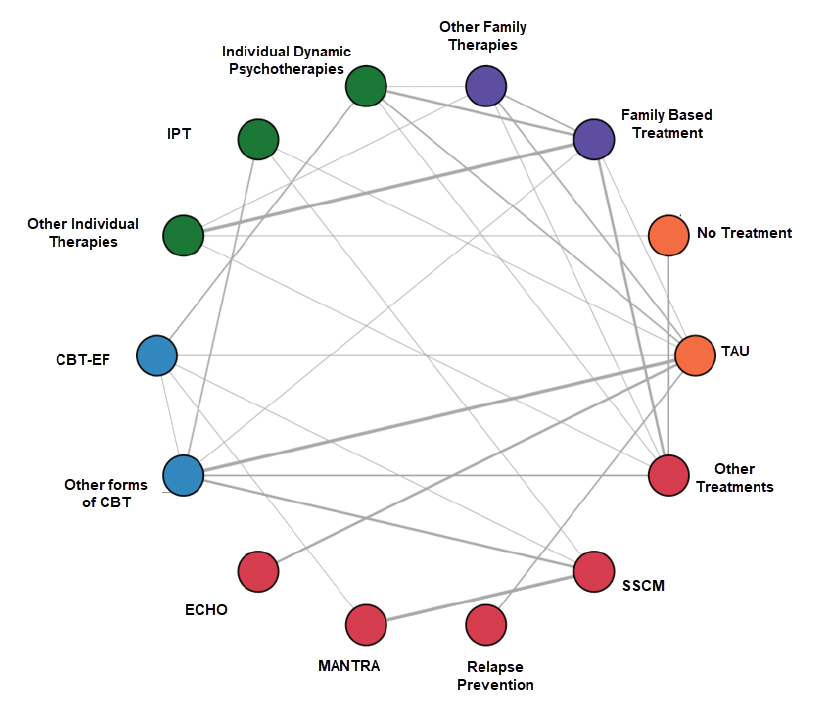 [Speaker Notes: Nodes represent a treatment. Node colors indicate broader groups of the studied interventions. Labels represent included RCTs with direct comparisons for the corresponding edge. Line widths connecting the nodes are proportional to the number of studies that included a specific comparison. 

CBT=cognitive-behavioral therapy; CBT-E=enhanced cognitive-behavioral therapy for eating disorders; ECHO=Experienced Caregivers Helping Others; IPT=interpersonal psychotherapy; MANTRA=Maudsley Model of Anorexia Nervosa Treatment for Adults; SSCM=Specialist Supportive Clinical Management; TAU=treatment as usual.]
ANOREXIA NERVOSA: nma feasibility and characteristics OF PSYCHOTHERAPY STUDIES
[Speaker Notes: IndividualDyn=Individual dynamic therapies; MANTRA=Maudsley Model of Anorexia Nervosa Treatment for Adults; NMA=network meta-analysis; SSCM=Specialist Supportive Clinical Management; TAU=treatment as usual.]
ANOREXIA NERVOSA: Statistically favored comparisons FROM nma
ANOREXIA NERVOSA: PSYCHOTHERAPIES
Psychotherapies with modest efficacy in treating AN in adults
Cognitive-behavioral therapy (CBT; eating focused and broadly focused)
Focal psychodynamic psychotherapy (FPT) 
Interpersonal therapy (IPT)
Maudsley Model of Anorexia Nervosa Treatment for Adults (MANTRA)
Specialist Supportive Clinical Management (SSCM)
Experienced Carers Helping Others (ECHO) - aimed at supporting carers of patients with AN but can also contribute to improved outcomes.

Some approaches, such as family-based treatment in adolescents, may be time-limited; however, for individuals with AN of long duration, psychotherapy is frequently required for at least 1 year and may take many years.
ANOREXIA NERVOSA: Components of PSYCHOTHERAPIES
[Speaker Notes: AFT=adolescent focused individual therapy; CBT-AN=cognitive-behavioral therapy for anorexia nervosa; CBT-E=enhanced cognitive-behavioral therapy for eating disorders; ECHO=Experienced Carers Helping Others; FBT=family-based therapy/treatment;
FPT=focal psychodynamic psychotherapy; MANTRA=Maudsley Model of Anorexia Nervosa Treatment for Adults; SSCM=specialist supportive clinical management.]
ANOREXIA NERVOSA: Family-Based Treatment in Adolescents and Emerging Adults
Statement 12 - APA recommends (1B) that adolescents and emerging adults with anorexia nervosa who have an involved caregiver be treated with eating disorder-focused family-based treatment, which should include caregiver education aimed at normalizing eating and weight control behaviors and restoring weight.

Rationale:
Support from the expert opinion survey and from an NMA of studies of psychotherapies in AN
FBTs (with family in charge of the patients’ eating) led to greater changes in BMI than no treatment and greater changes in %IBW than TAU.
ANOREXIA NERVOSA: Family-Based Treatment in Adolescents and Emerging Adults
Anorexia nervosa: CLINICAL EXAMPLE
24-yo female referred by her Gyn due to c/o anxiety and depression. 
Reports difficulty with insomnia, reduced concentration, but no change in appetite.
Loss of 15 pounds in the past year. Notes that family was concerned about weight loss, but she felt she was simply eating healthier. Eats ~1,200 calories daily, avoids carbohydrates and red meat, and runs 90-120 min/day. 
Has significant demands from graduate school. Manages stress with journaling, baking, and running. 
Intermittent self-induced vomiting at age 16, but not since then. Never treated.
Counseling in junior year of college for test anxiety, but no medications. 
No alcohol or substance use history.
ROS - constipation, abdominal bloating, no endocrine disorders.
Family history: Type 2 DM and untreated depression in mother, obesity in sister.
Physical exam: 5’5” tall, 100 lbs (BMI 16.6).
Bulimia Nervosa: CBT and SSRI Treatment for adults
Statement 13 - APA recommends (1C) that adults with bulimia nervosa be treated with eating disorder-focused cognitive-behavioral therapy and that a serotonin reuptake inhibitor (e.g., 60 mg fluoxetine daily) also be prescribed, either initially or if there is minimal or no response to psychotherapy alone by 6 weeks of treatment.

Rationale:
CBT showed greater binge-eating and purging abstinence and reductions in the frequencies of binge eating and purging.
CBT in combination with antidepressant medications also showed efficacy on these outcomes and on depression measures.
BULIMIA NERVOSA: Network META-ANALYSIS Diagram OF treatments
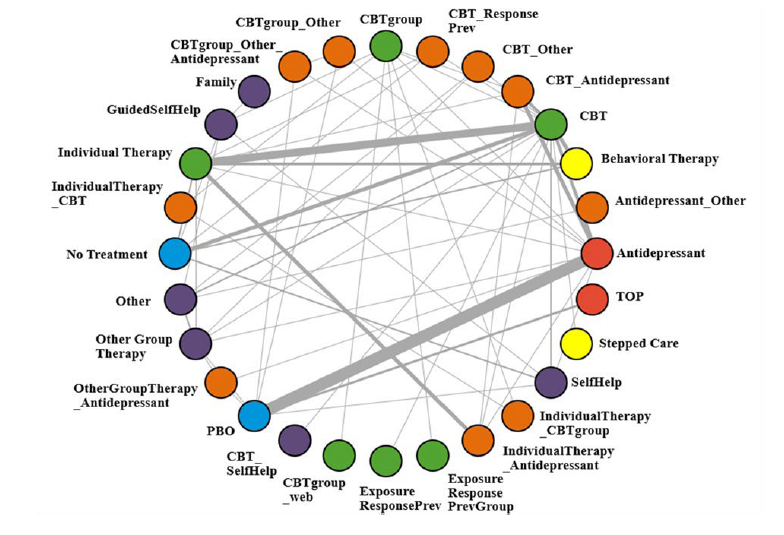 [Speaker Notes: Nodes represent a treatment. Node colors indicate broader groups of the studied interventions. Labels represent included RCTs with direct comparisons for the corresponding edge. Line widths connecting the nodes are proportional to the number of studies that included a specific comparison. 	

BN=bulimia nervosa; CBT=cognitive-behavioral therapy; PBO=placebo; Prev=prevention; TOP=topiramate.]
BULIMIA NERVOSA: nma feasibility and characteristics OF STUDIES
BULIMIA NERVOSA: Forest plot of Change in binge-eating frequency
Change in binge-eating frequency in BN as compared to CBT
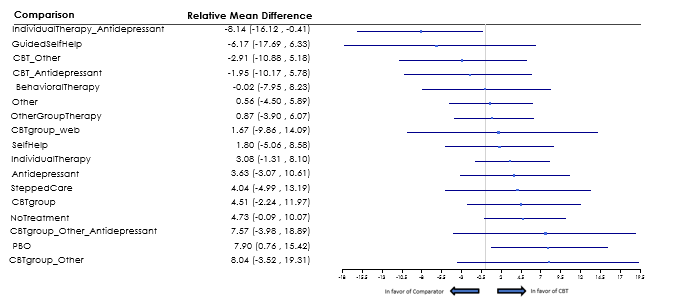 [Speaker Notes: Statistically significant differences are present for antidepressants compared to CBT and for antidepressants, CBT, and the combination of CBT and antidepressant as compared to placebo (PBO).]
BULIMIA NERVOSA: Forest plot of purging frequency
Purging frequency in BN as compared to CBT
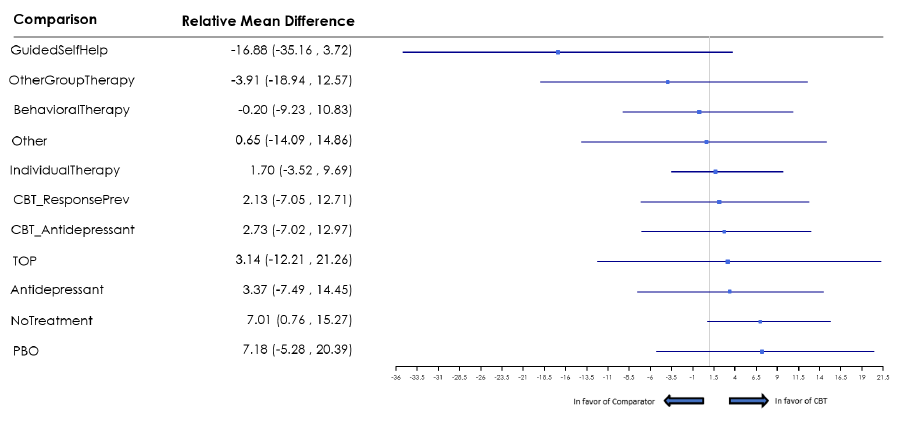 [Speaker Notes: Note: Statistically significant differences compared to no treatment are present for CBT and for guided self-help. 

PBO=placebo; ResponsePrev=Response prevention; TOP=topiramate.]
BULIMIA NERVOSA: Statistically favorable effects by treatment
[Speaker Notes: CBT=cognitive-behavioral therapy; RMD=relative mean difference; RR=relative risk.]
BULIMIA NERVOSA: CBT and SSRI
Initiating treatment with CBT alone vs. CBT plus an SSRI (e.g., fluoxetine 60 mg/day) will depend on factors such as symptom severity, co-occurring disorders, and patient preferences.

Fluoxetine is a preferrable choice of SSRI based on the greatest strength of efficacy evidence in BN, independent of effects on mood.

Bupropion is contraindicated for use in individuals with BN, given the increased risk of seizures with high-dose immediate-release bupropion. 

With lithium, caution is needed to avoid toxicity due to dehydration in patients who vomit or purge using laxatives.
BULIMIA NERVOSA: nutritional intake
Assess nutritional intake for all patients with BN regardless of their body weight or BMI because normal weight does not imply appropriate nutritional intake.

A structured meal plan can be helpful to reduce episodes of dietary restriction and urges to binge and purge.

Nutrition counseling with a registered dietitian nutritionist is often needed to implement the eating plan.
BULIMIA NERVOSA: Family-Based Treatment in Adolescents and Emerging Adults
Statement 14 - APA suggests (2C) that adolescents and emerging adults with bulimia nervosa who have an involved caregiver be treated with eating disorder–focused family-based treatment.   

Rationale:
Use of FBT can improve outcomes, including binge eating and purging behaviors.
BULIMIA NERVOSA: Family-Based Treatment in Adolescents and Emerging Adults, cont.
BULIMIA NERVOSA: CLINICAL EXAMPLE
A 27-yo female presents for evaluation, stating “I have to get myself under better control”.  
Due to financial constraints from the COVID pandemic, she had to move back in with her parents.  
Starting in high school, she would binge on candy few times/month and force herself to vomit afterwards, is now binge eating and vomiting several times/week.  
She hid her behavior until her brother saw her vomiting into a trash can recently, which generated feelings of shame and desperation about her condition.
Binge-Eating Disorder: Psychotherapy and Medications
Statement 15 - APA recommends (1C) that patients with binge-eating disorder be treated with eating disorder-focused cognitive-behavioral therapy or interpersonal therapy in either individual or group formats.

Statement 16 - APA suggests (2C) that adults with binge-eating disorder who prefer medication or have not responded to psychotherapy alone be treated with either an antidepressant medication or lisdexamfetamine.

Rationale:
CBT and IPT offer therapeutic benefits in BED, with small potential harm.
Antidepressants can increase the likelihood of clinical improvement and enhance remission from BED.
Lisdexamfetamine is also associated with an increased likelihood of clinical improvement and reductions in binge-eating episodes.
BINGE-EATING DISORDER: Network META-ANALYSIS Diagram of treatments
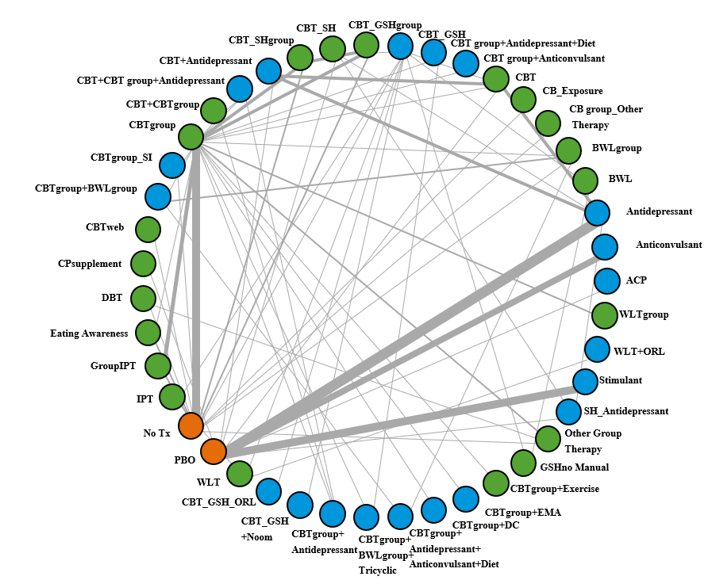 [Speaker Notes: Nodes represent a treatment. Node colors indicate broader groups of the studied interventions. Labels represent included RCTs with direct comparisons for the corresponding edge. Line widths connecting the nodes are proportional to the number of studies that included a specific comparison. 

ACP=acamprosate; BWL=behavioral weight loss; CBT=cognitive-behavioral therapy; CPsupplement=chromium picolinate supplement; DBT=dialectical behavior therapy; DC=dietary counseling; EMA=ecological momentary assessment; GSH=guided self-help; IPT=interpersonal psychotherapy; ORL=orlistat; PBO=placebo; SH=self-help; SI=spouse involvement; Tx=treatment; WLT=weight loss treatment]
BINGE-EATING DISORDER: CBT and IPT
Either in individual or group format

Effects of web-based CBT and CBT-based GSH are modest in reducing binge eating but can be used as an initial approach, particularly if other BED treatments are not readily accessible.
BINGE-EATING DISORDERS: MEDICATIONS in adults
For adults with BED who:
prefer medication to CBT or IPT 
do not respond to psychotherapy alone 
have moderate to severe BED that may benefit from adjunctive pharmacotherapy:
NMA showed some benefit of medication alone or in combination with psychotherapy when compared to placebo or no treatment. 
Generally, no weight changes.
Selection of an antidepressant through shared decision-making based on tolerability, side effect profile, and potential for drug-drug interactions.
Tricyclic antidepressants and monoamine oxidase inhibitors are less likely to be used than other antidepressants due to side effect profile.
BINGE-EATING DISORDERS: MEDICATIONS in adults (continued)
Generally, well tolerated.
Initial dosage of 30 mg once daily in the morning, with increases in dosage of 20 mg/week to a therapeutic dosage of 50-70 mg once daily.
No dosage adjustments needed for individuals with hepatic dysfunction, although drug-drug interactions can occur with other medications that are metabolized through CYP2D6 hepatic enzymes. 
Lower dosages for individuals with renal impairment (i.e., 50 mg/day maximum dosage for GFR 15 to < 30 mL/minute/1.73 m2; 30 mg/day maximum dosage for GFR < 15 mL/minute/1.73 m2 or in end-stage renal disease requiring hemodialysis).
Caution and more frequent monitoring if used in individuals with hypertension or cardiac disease.
BINGE-EATING DISORDER: CLINICAL EXAMPLE
A 45-yo man is referred by his PCP for “eating problems” and consideration for bariatric surgery.  
Diagnosed with Type 2 diabetes this year.  
He describes being normal weight in high school but increased over years to 285 lbs (he is 5’9”).  
Recently has experienced increased knee pain, which has made it hard to work in his job as a bricklayer
He was too embarrassed to tell his PCP about his uncontrollable binges of eating, well past fullness. He says: “I never vomit, but I’ll gorge on ice cream, cookies, chips, and fast food.”